CS1010: Programming Methodology
UNIT 4
Types
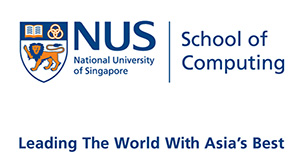 © NUS
Unit4 - 2
Unit 4: Types
Bits and Bytes
Types
Type Declaration
© NUS
Unit4 - 3
Bits
All data are just 0s and 1s in a computer
0010101011001001…

Bits
1 bit = One single digit 
2 possibilities: 0, 1 (e.g., false / true)
© NUS
Unit4 - 4
Bytes
Bytes
1 byte = 8 bits 
256 possibilities: 00000000, 00000001, …, 11111111 (e.g., integers from 0 to 255)

More bits and/or bytes = more data can be stored / represented.
© NUS
Unit4 - 5
Types
How to interpret 0010101011001001…?
 
Integer
8 bits (1 byte), unsigned: 0~255
00101010: 42
11001001: 201
8 bits (1 byte), signed: -128~127
00101010: 42
11001001: -55
16 bits (2 bytes), signed
0010101011001001: 10953
More bits required for larger integers
© NUS
Unit4 - 6
Types
How to interpret 0010101011001001…?
 
Characters
8 bits (1 byte): ASCII characters (e.g., letters, punctuations)
00101010: *
11001001: É 
32 bits (4 bytes): Unicode characters (e.g. letters, emoticons, Mahjong tiles)
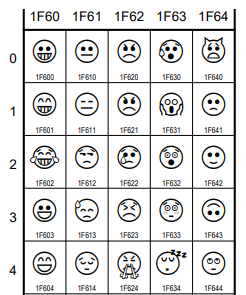 © NUS
Unit4 - 7
Types
How to interpret 0010101011001001…?
 
Real numbers
32 bits or 64 bits
Not all real numbers can be represented accurately…
© NUS
Unit4 - 8
Type declaration
Declare the type of a variable so that the computer can
Allocate the right number of bits in memory
Interpret the value accordingly
 
Examples of type declarations in C
int value; 2 or 4 bytes, signed
char ch; 1 byte
float ave; 4 bytes
© NUS
Unit4 - 9
Homework
Post-Lecture Diagnostic Quiz (1%)
Due on Friday of Week 3, 4pm.
You can have up to three attempts.

Problem Set 3.1 to 3.2 (under Unit 3)
Not graded. To be discussed in Week 4 during tutorials / labs.